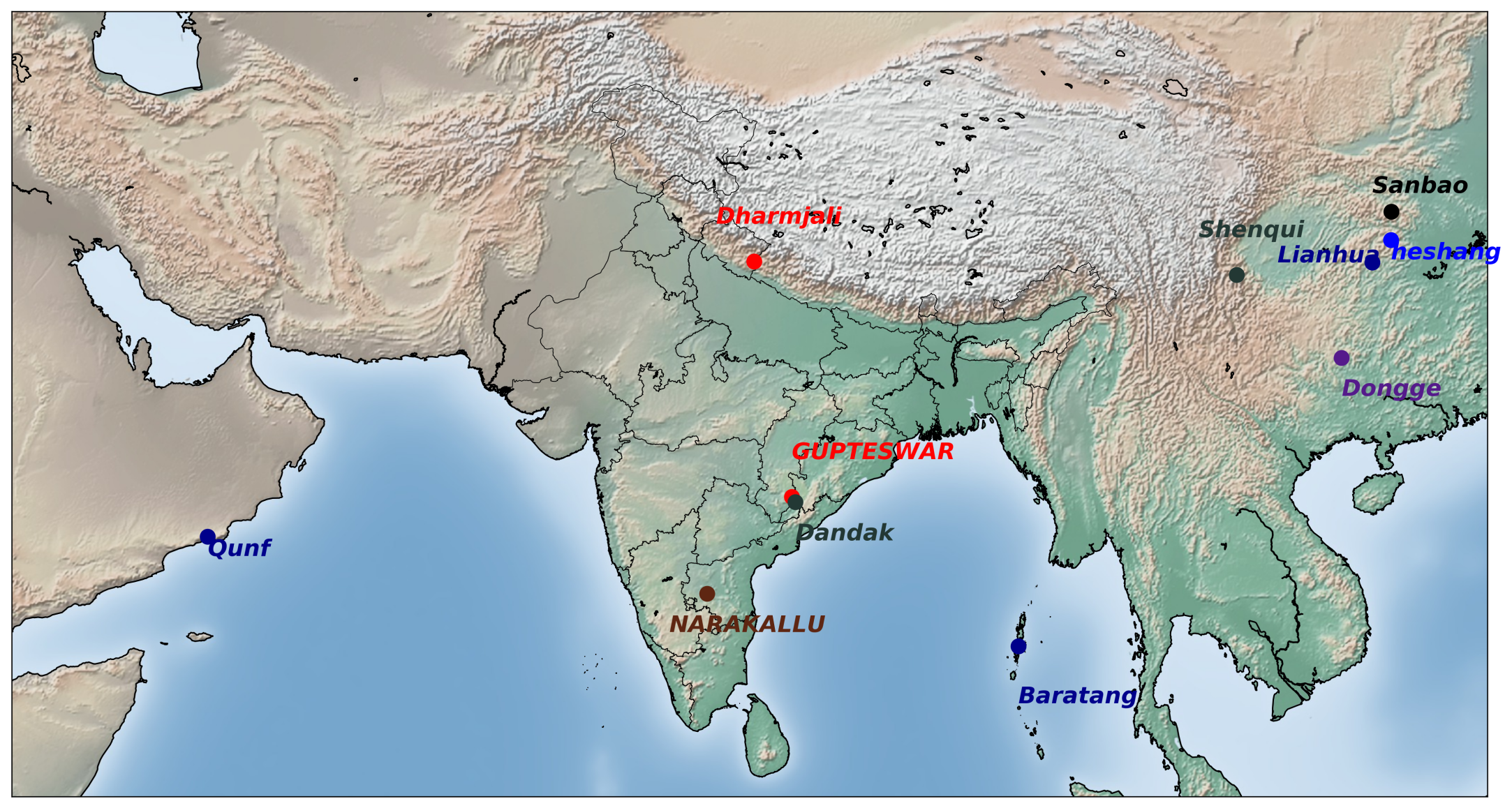 Indian Monsoon Rainfall Variability 
of the Last Two Millennia
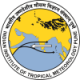 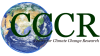 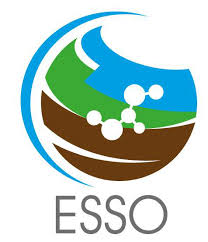 Phanindra Reddy A*, Naveen Gandhi*, Krishnan R*, Yadava MG#
* Center for Climate Change Research, Indian Institute of Tropical Meteorology , Pune, India
#  Geoscience Division, Physical Research Laboratory, Ahmedabad, India
c
b
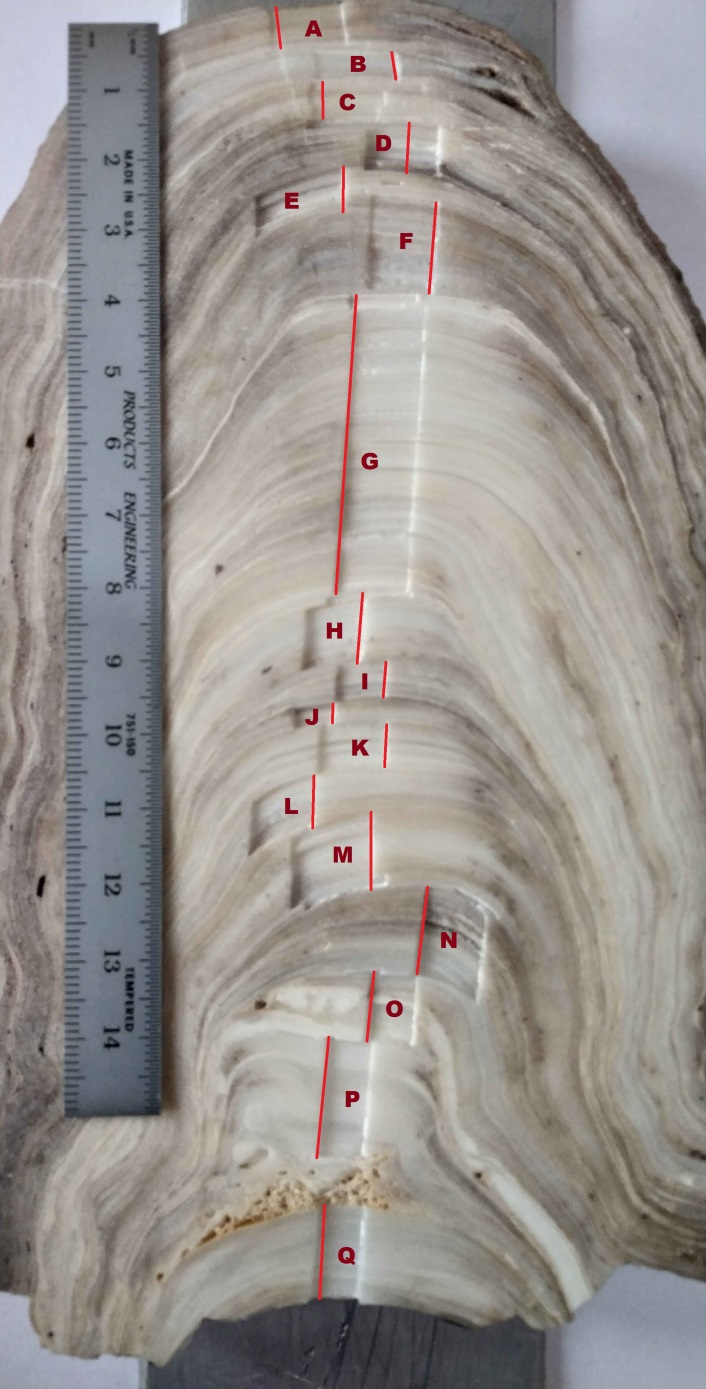 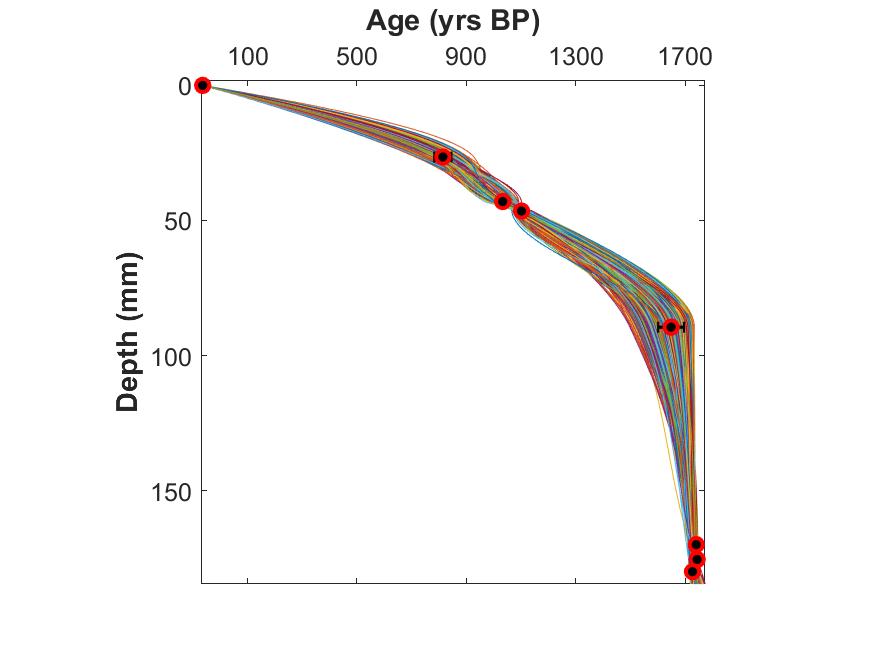 RESULTS
ABSTRACT
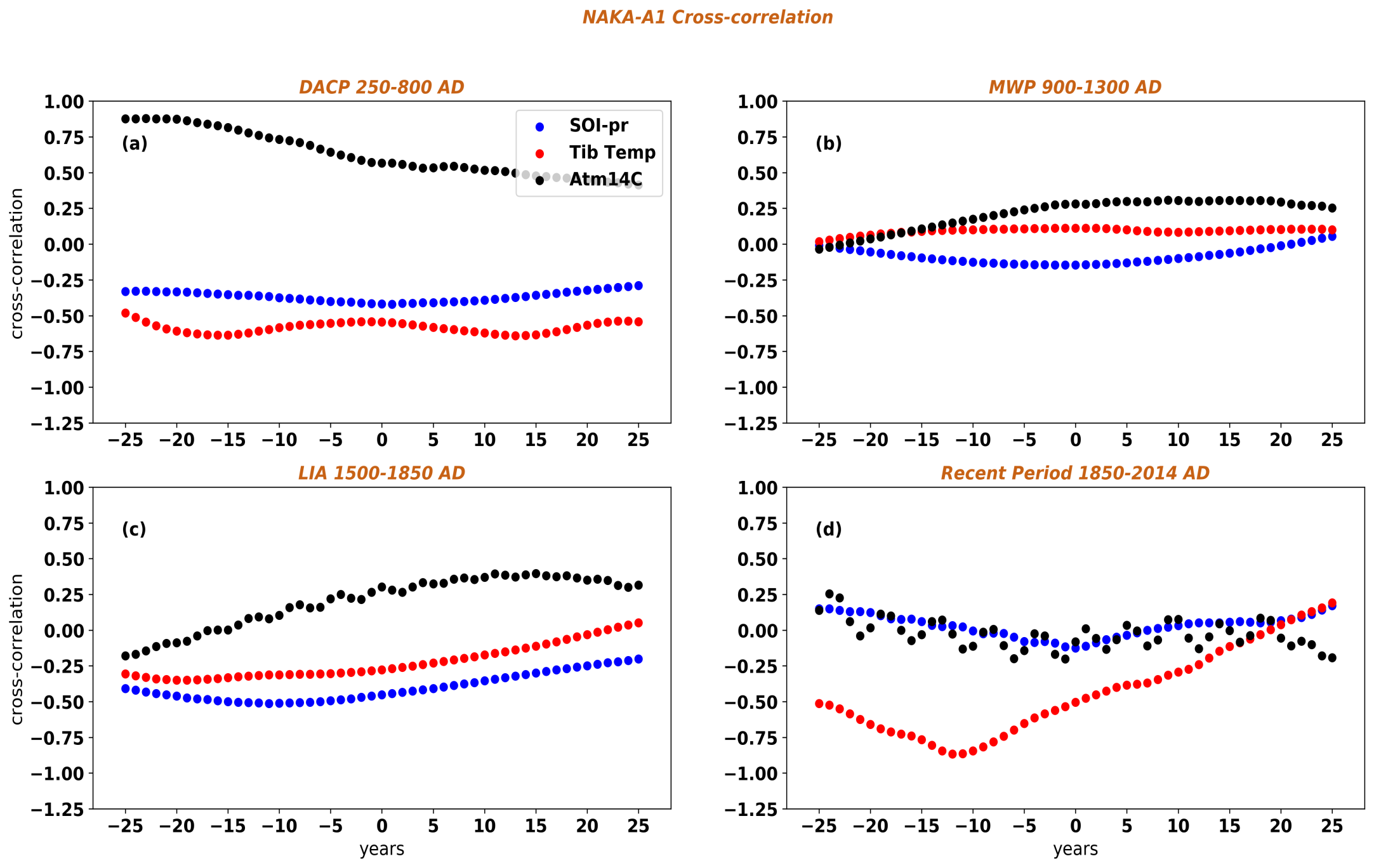 We present near-annually resolved δ18O (which is a proxy for rainfall in the tropics) values from absolutely dated stalagmite record that represents the Indian Summer Monsoon (ISM) rainfall variations from Indian subcontinent, spanning from 205 AD to 2014 AD. This rainfall reconstruction covers four major global climatic events viz., Roman Warm Period (RWP), Dark Ages Cold Period (DACP), Medieval Warm Period (MWP) and Little Ice Age (LIA), indicates several abrupt monsoon rainfall events and regimes coincide with these global climatic events. The North – South – East synchronous wet regimes of sub-continent cave records during DACP suggests that Indian monsoon was undergone long phase of enhanced precipitation. Monsoon was wetter during LIA as compared to MWP, former by bagging more number of wet monsoon years. However, the most direst and wettest years of last two millennia were observed during MWP. During global cold (warm) events, ISM was in its relatively wetter (drier) state. Warming and cooling environments that would have influenced the latitudinal mean position of Inter Tropical Convergence Zone (ITCZ) and therefore ISM variability. More than two century scale wet and dry episodes of ISM draw an attention on centennial scale monsoon variability.
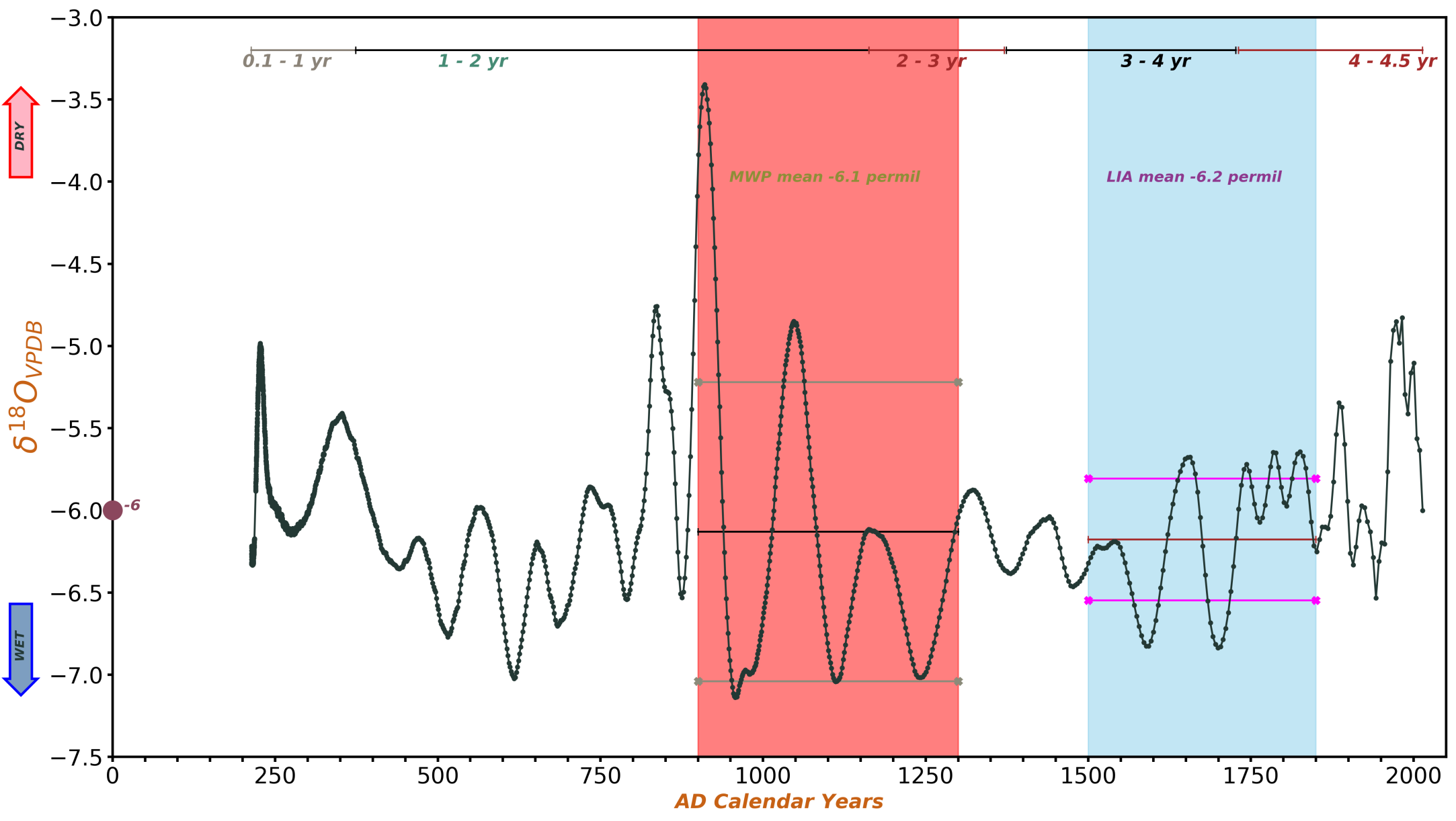 Figure 5: Lead-lag Cross-correlation between NAKA-A1 stalagmite record, SOI, Tibetan Plateau (TP) Temperature and Atmospheric Δ14C, during (a) DACP, (b) MWP, (c) LIA and (d) Total Period of NAKA-A1 reconstruction
Figure 2: δ18O time series generated by COPRA model, using 1778 δ18O data points and 8 U-Th ages of NAKA-A1 stalagmite. Time resolution of the series varies according to the growth rate of stalagmite. Red (Blue) shaded area represents climatic events MWP (LIA).
This reconstruction embeds major global climatic events, viz. RWP, DACP, MWP and LIA and respective ISM variability.
No significant trend in the δ18O values represents the absence of any significant trend in ISM over the last 2 millennia (Fig 2) 
The large amplitude (~ 3.6‰) variations in δ18O values within a century observed during MWP, otherwise the variability remained within the range of 1 – 1.5 ‰ in the last 2 millennia. Both the driest and wettest monsoon of the last 2 millennia were occurred during MWP (Fig 2)
There are three (two) prolonged increased (decreased) monsoon regimes, with time domain of more than ~2 century scale. These decreased monsoon regimes are either occurred during early phase of global climatic events, or during the global climatic events (Fig 2). 
The abrupt and prolonged perturbations are coinciding with global climatic events RWP, MWP and LIA. A total of 61 (37) and 60 (57) dry (wet) monsoon years were recorded in MWP and LIA, respectively.
Synchronous ISM activity has been observed in North-South-East (Dharamjali, Kadapa, and Baratang) cave records of the sub-continent (Fig 3).
Cold periods (DACP and LIA) are influenced by solar-induced changes in ENSO state, while warm periods are influenced by both the Solar activity and phase change of ENSO (Fig 4; Fig 5).
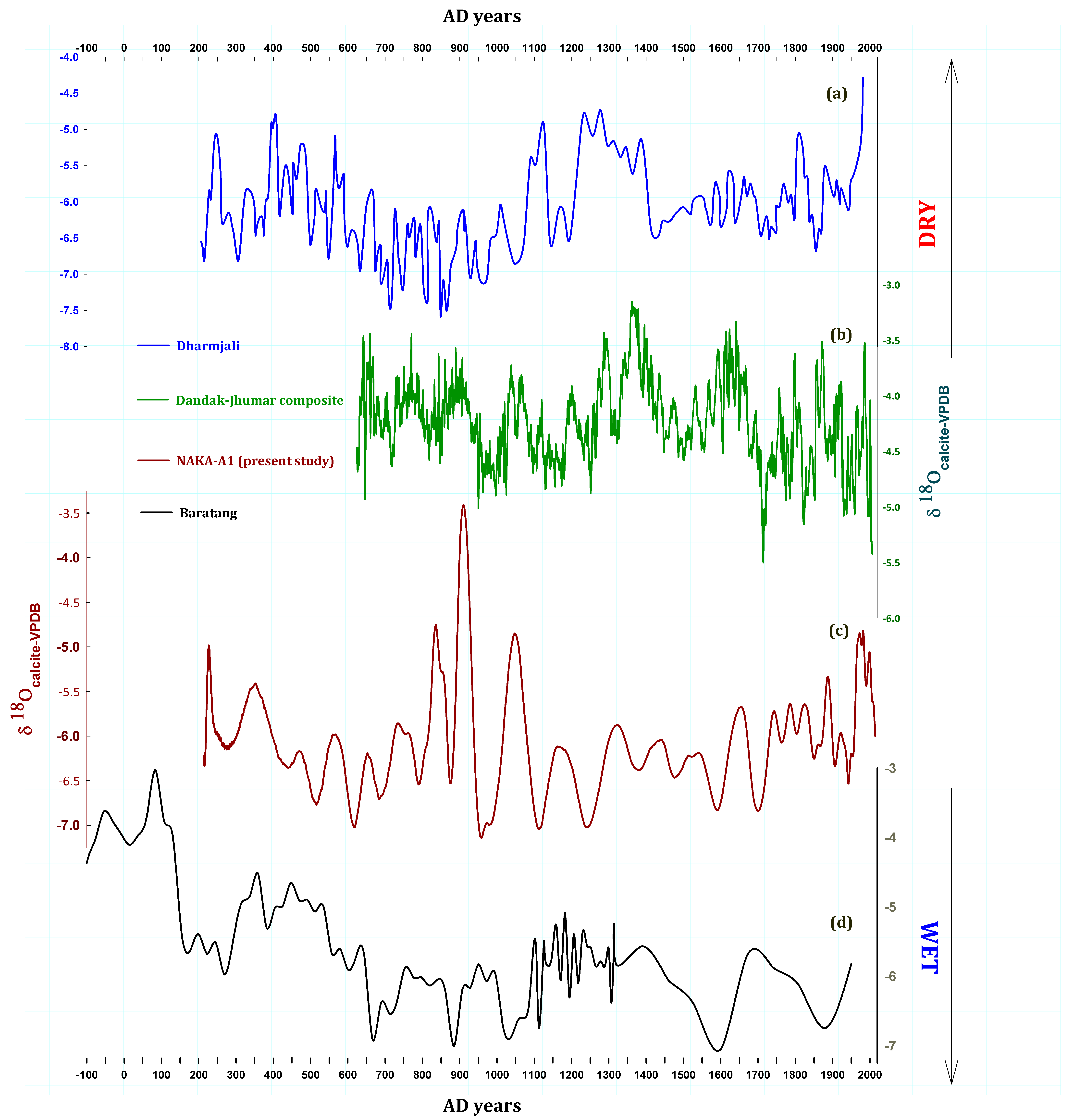 a
Figure 3 : Regional coherence in monsoon variability during last 2k years for south Asian region Monsoon records from different caves, present study Kadapa cave record, Dharmajali (Sanwal et al., 2013), central Indian cave composite (Sinha et al., 2007) in and Baratang cave record (Laskar et al., 2013).
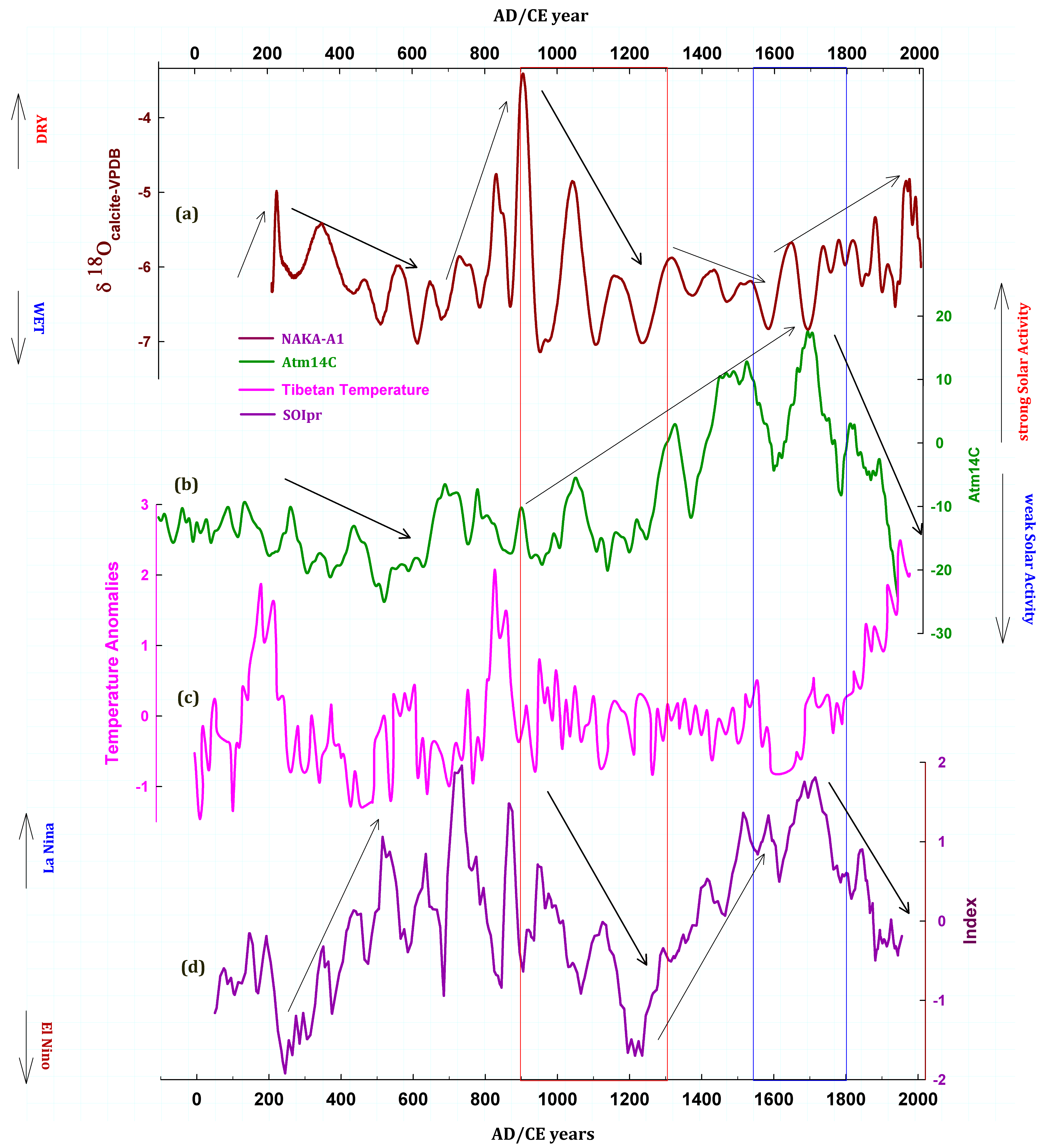 CONCLUSIONS
Figure 1: a) ISM domain with cave locations. b) ~18 cm long Kadapa cave sample NAKA-A1 stalagmite and c) COPRA Age model, after running 2000 monte carlo simulations (Breitenbach et al., 2012)
Variations in ISM during global climatic events for the last two millennia are plausibly linked with the variations in TP Temperature, SOI and Solar activity. 
Enhanced precipitation during DACP can be attributed to the combined forcing of solar-induced changes in ENSO state and TP Temperature.
Large variation in ISM during MWP might be caused by the combined influence of solar activity and phase change of ENSO.
ENSO state influenced monsoon rainfall during LIA.
During global cold/warm events, ISM was in its relatively wetter/drier regime. We conclude that changes in TP Temperature and state of ENSO played a vital role in ISM rainfall contrasts during global cold and warm events for the past two millennia, however, the forcing mechanisms are not stationary.
METHODS
An ~18 cm stalagmite (Fig 1), NAKA-A1 was collected from Southern peninsular India and 1778 carbonate powdered samples were extracted along its growth axis with a spatial resolution of 100µm using a micro-mill. Sub samples of each 100 – 200 µg were reacted with 0.1 – 0.2 mL 100% Ortho-Phosphoric acid (H3PO4) at 72oC (McCrea, 1950) to evolve carbon dioxide (CO2) gas. Generated CO2 from individual samples analysed for stable oxygen isotope analysis using stable Isotope Ratio Mass Spectrometer at Physical Research Laboratory, Ahmedabad. NBS-19 and Laboratory standards (PRL, Makrana Marble) were run along with samples to check the reproducibility and accuracy of the measurements. The measure δ18O values along stalagmite growth axis were employed with COPRA model (Breitenbach et al., 2012). A set of 2000 Monte Carlo simulations were done to generate Age model and then δ18O time-series for NAKA-A1.
Figure 4: Comparison of ISM variability with different climatic records. (a) The present study, NAKA-A1 record from Kadapa cave. (b) Atmospheric Δ14C (Reimer et al., 2004), (c) Reconstructed Tibetan temperature anomalies (Feng and Hu, 2005), (d) Reconstructed Southern Oscillation Index (Yan et al., 2011). The red and blue vertical rectangular boxes are MWP and LIA periods, respectively.
References
Acknowledgements
Breitenbach, S.F.M., Rehfeld, K., Goswami, B., Baldini, J.U.L., Ridley, H.E., Kennett, D.J., Prufer, K.M., Aquino, V. V., Asmerom, Y., Polyak, V.J., Cheng, H., Kurths, J., Marwan, N., 2012. Constructing proxy records from age models (COPRA). Clim. Past 8, 1765–1779. https://doi.org/10.5194/cp-8-1765-2012
Feng, S., Hu, Q., 2005. Regulation of Tibetan Plateau heating on variation of Indian summer monsoon in the last two millennia. Geophys. Res. Lett. 32, 1–4.
Laskar, A.H., Yadava, M.G., Ramesh, R., Polyak, V.J., Asmerom, Y., 2013. A 4 kyr stalagmite oxygen isotopic record of the past Indian Summer Monsoon in the Andaman Islands. Geochemistry, Geophys. Geosystems 14, 3555–3566.
McCrea JM (1950) On the isotope chemistry of carbonates and a paleo-temperature scale. Journal of Chemical Physics 18: 849–857.
MacDonald, G.M., Case, R.A., 2005. Variations in the Pacific Decadal Oscillation over the past millennium. Geophys. Res. Lett. 32, 1–4.
Sanwal, J., Kotlia, B.S., Rajendran, C., Ahmad, S.M., Rajendran, K., Sandiford, M., 2013. Climatic variability in Central Indian Himalaya during the last ~1800 years: Evidence from a high resolution speleothem record. Quat. Int. 304, 183–192
Sinha, A., Cannariato, K.G., Stott, L.D., Cheng, H., Edwards, R.L., Yadava, M.G., Ramesh, R., Singh, I.B., 2007. A 900-year ( 600 to 1500 A . D .) record of the Indian summer monsoon precipitation from the core monsoon zone of India 34, 1–5.
Yan, H., Sun, L., Wang, Y., Huang, W., Qiu, S., Yang, C., 2011. A record of the Southern Oscillation Index for the past 2,000 years from precipitation proxies. Nat. Geosci. 4, 611–614.
Reimer, P.J., Baillie, M.G.L., Bard, E., Bayliss, A., Beck, J.W., Bertrand, C.J.H., Blackwell, P.G., Buck, C.E., Burr, G.S., Cutler, K.B., Damon, P.E., Edwards, R.L., Fairbanks, R.G., Friedrich, M., Guilderson, T.P., Hogg, A.G., Hughen, K.A., Kromer, B., 2004. Terrestrial Radiocarbon Age Calibration 46, 0–26.
We thank the Director of Indian Institute of Tropical Meteorology for support and encouragement. We thank Prof. Ramabrahmam Vellore for his support in collecting the Speleothem sample from remote cave. We sincerely thank Physical Research Laboratory, for their support in stable isotope analysis on IRMS. The national oceanic and atmospheric Administration (NOAA)/ National Climatic Data Center (NCDC) paleo climatology program greatly acknowledged for proving other proxy data.